08 Mary B II radio transmission 2205
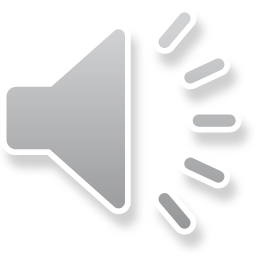